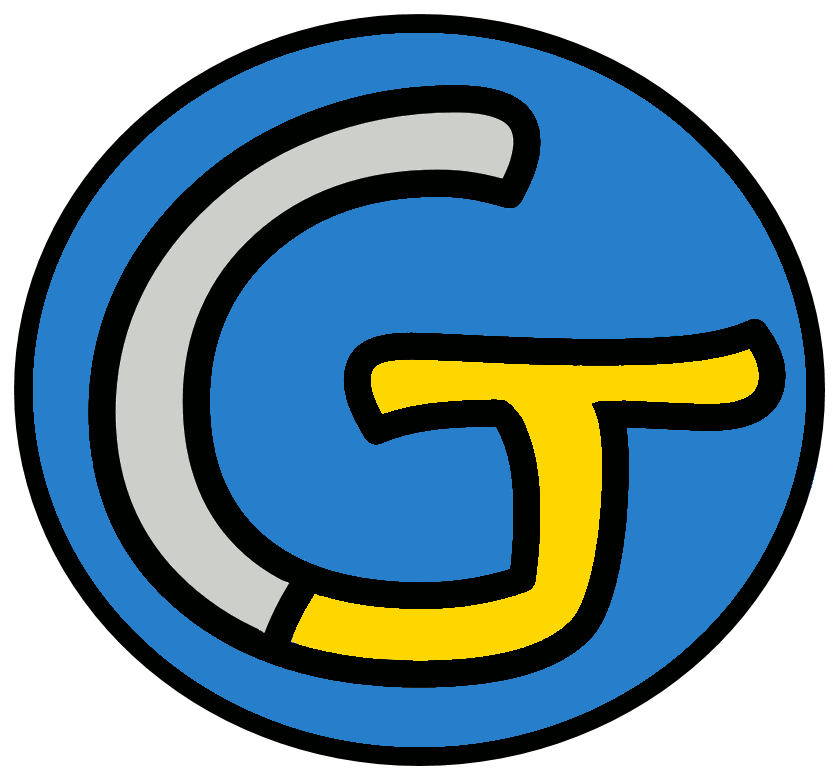 Découverte du monde – Sciences
L’électricité
 Comment faire briller une ampoule ?
Nous commençons une nouvelle leçon !
Cette leçon va nous permettre de relever quelques défis !
Alors êtes-vous prêts ?
C’est parti !
Le premier défi ne sera pas très compliqué, il faut bien le reconnaître...
Nous allons devoir faire briller cette chose-là !
ampoule.
Cela s’appelle une
Pour réaliser le défi, nous allons avoir besoin d’une source d’énergie :
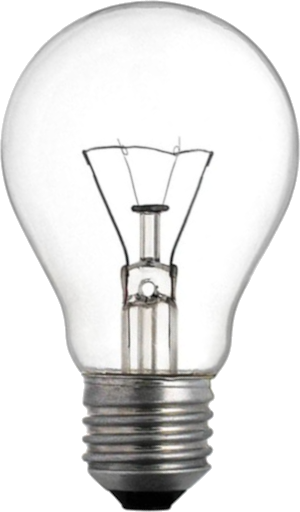 l’électricité.
Le premier défi ne sera pas très compliqué, il faut bien le reconnaître...
Nous allons devoir faire briller cette chose-là !
L’électricité que nous utiliserons viendra d’une
pile.
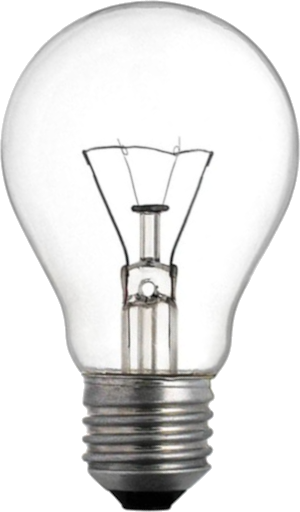 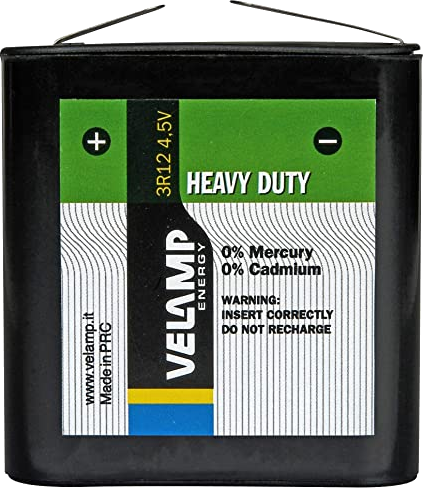 Le premier défi ne sera pas très compliqué, il faut bien le reconnaître...
Nous allons devoir faire briller cette chose-là !
Vous devez donc faire briller l’ampoule grâce à la pile.
Une fois le défi réussi, vous devez compléter le document.
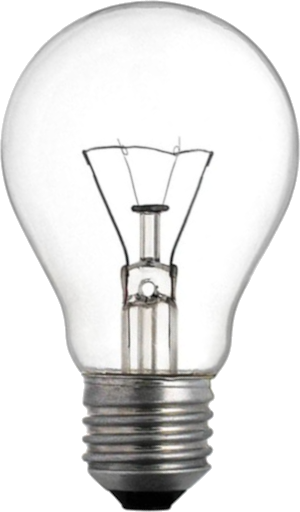 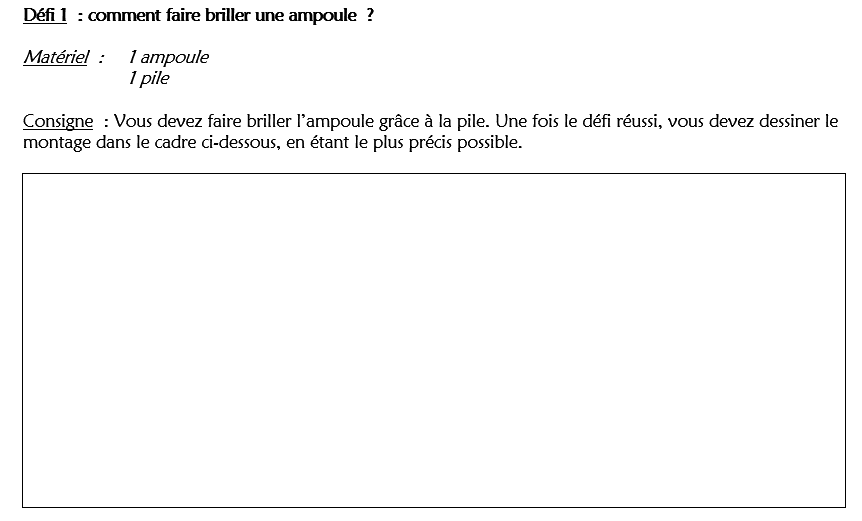 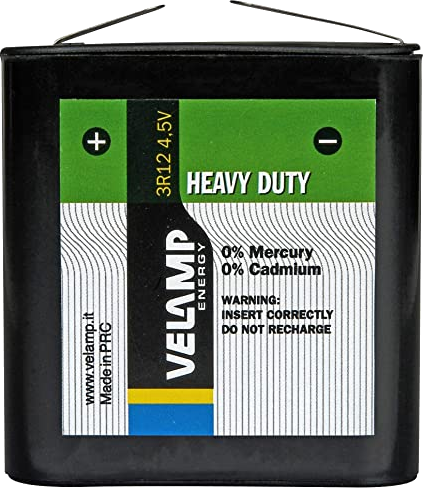 Le premier défi ne sera pas très compliqué, il faut bien le reconnaître...
Nous allons devoir faire briller cette chose-là !
Attention à la manipulation de la pile !
- Il ne faut jamais que les deux morceaux de fer soient reliés directement.
- Si la pile chauffe, il faut avertir le maître.
Au travail !
Voyons ce que vous avez trouvé.
Consigne : Vous devez faire briller l’ampoule grâce à la pile. Une fois le défi réussi, vous devez dessiner le montage dans le cadre ci-dessous, en étant le plus précis possible.
Prenons quelques exemples de montage.
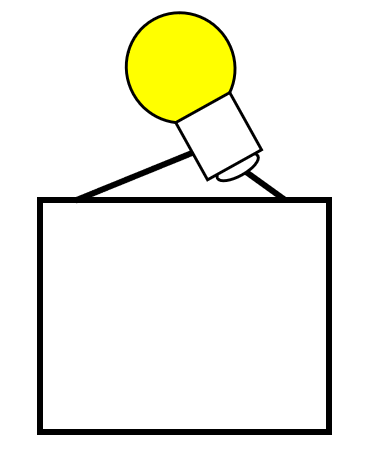 À présent, complétons un schéma pour apprendre et retenir le vocabulaire nouveau.
L’ampoule
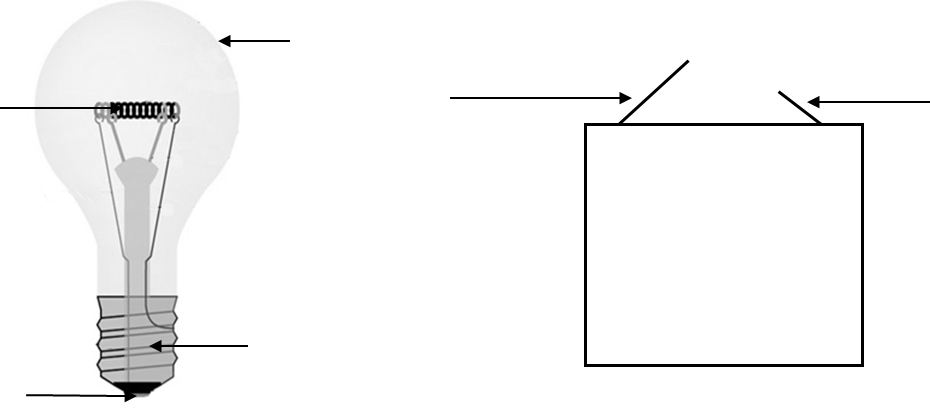 L’ampoule
plot
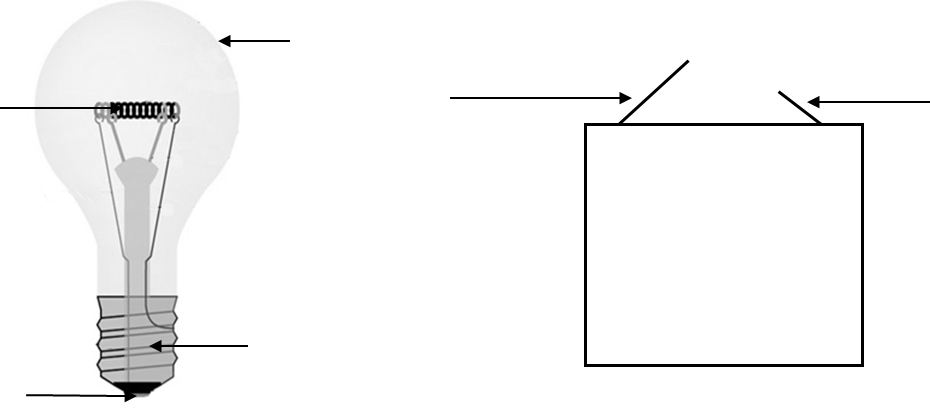 plot
L’ampoule
culot
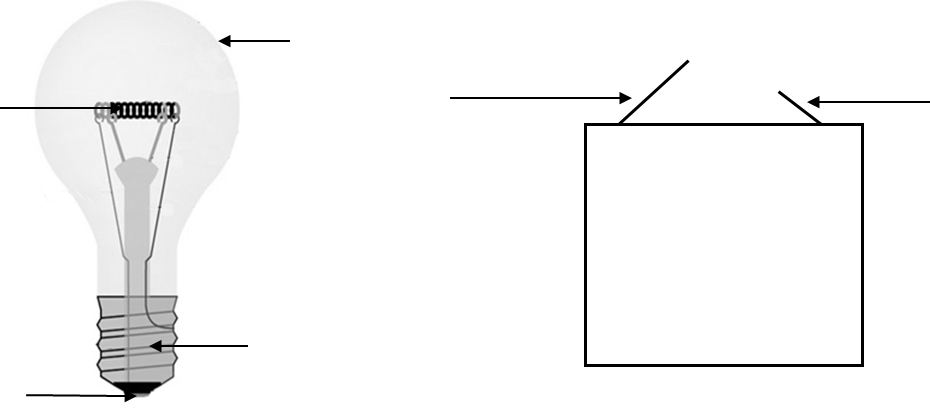 culot
plot
L’ampoule
filament
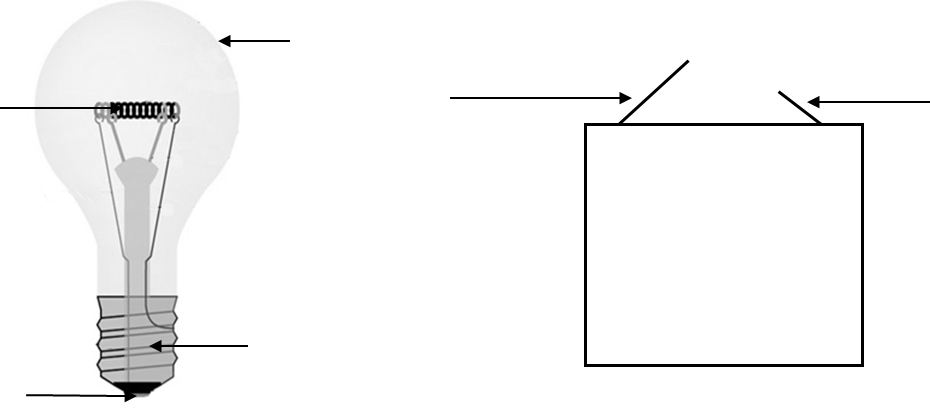 filament
culot
plot
L’ampoule
ampoule de verre
ampoule de verre
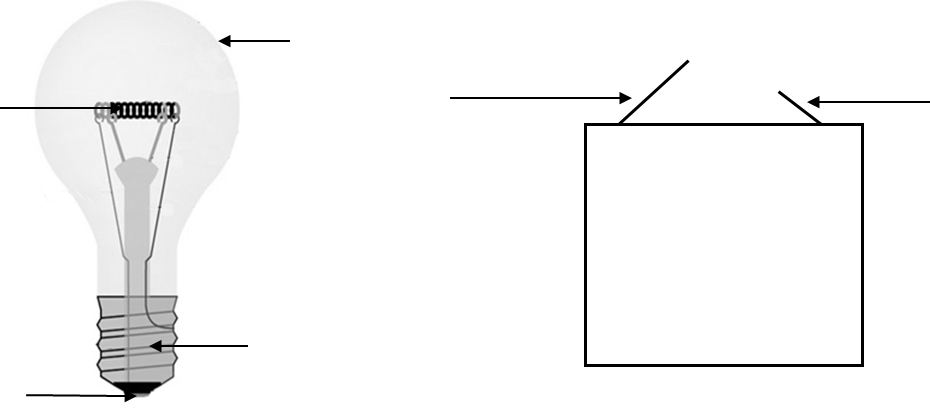 filament
culot
plot
L’ampoule
La pile
ampoule de verre
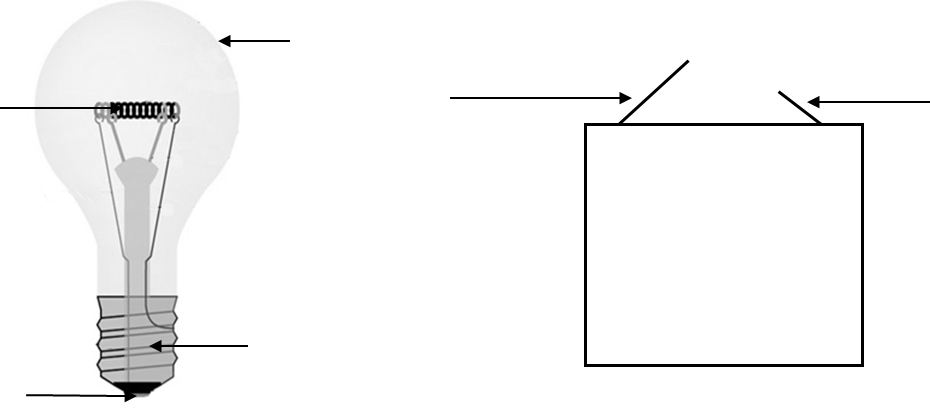 filament
culot
plot
L’ampoule
La pile
borne (grande lame)
ampoule de verre
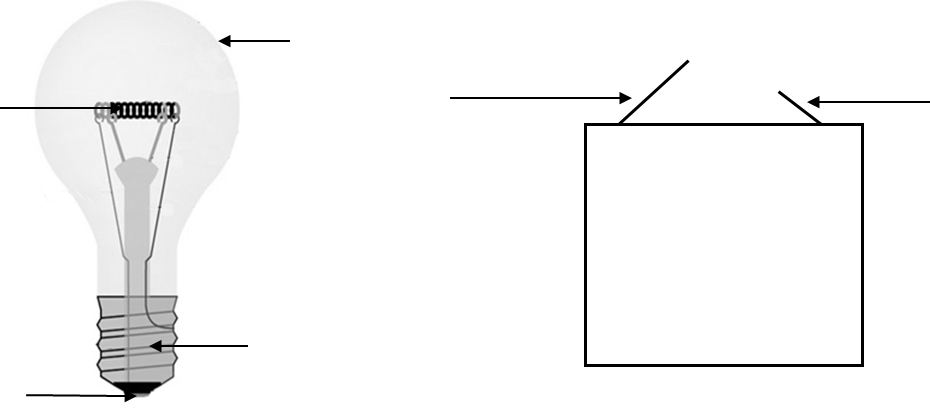 filament
borne (grande lame)
culot
plot
L’ampoule
La pile
borne (petite lame)
ampoule de verre
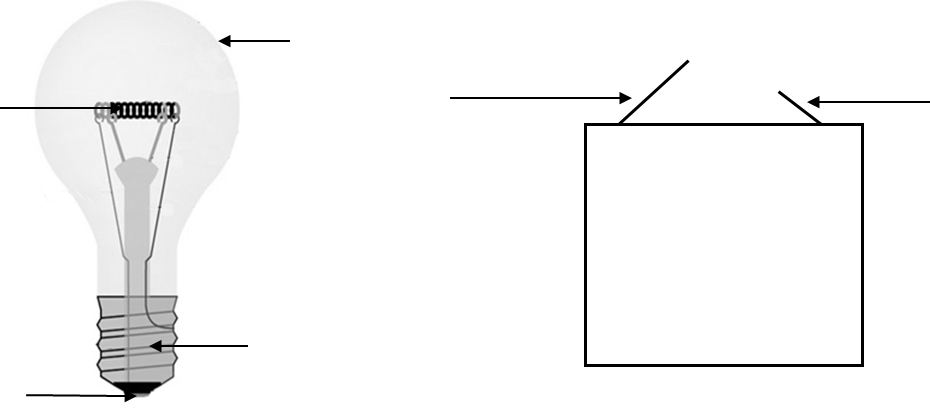 filament
borne (grande lame)
borne (petite lame)
culot
plot
L’ampoule
La pile
En résumé...
Pour faire briller une ampoule, il faut une source d’énergie : la pile.
La pile apporte de l’électricité.
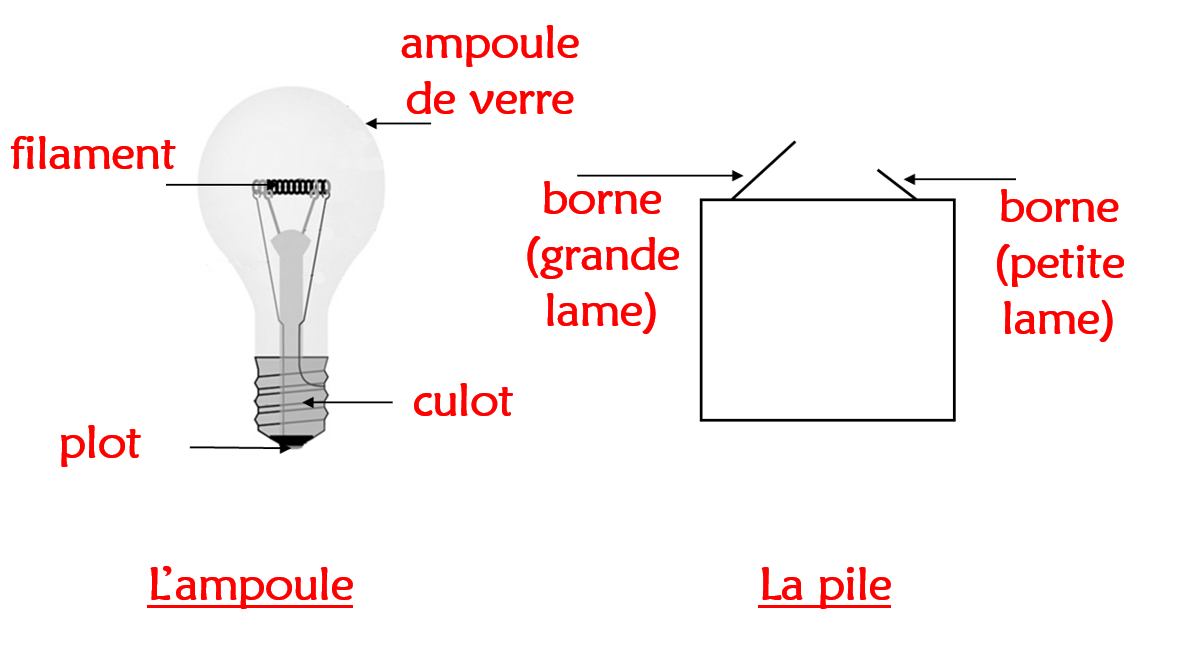 En résumé...
Pour que l’ampoule brille, il faut que le culot soit en contact avec l’une des bornes de la pile (petite lame ou grande lame) et le plot avec l’autre borne de la pile.
La prochaine fois, nous essaierons de faire briller l’ampoule loin de la pile.